ELEKTROTEHNIČKE KOMPONENTE
Kablovi
UVOD
Nadzemni kablovi
Samonosivi kablovski snopovi niskog i srednjeg napona i slaboizolovani nadzemni vodovi
Prenos i distribucija do potrošača
PODELA KABLOVA
Prema naponu
Prema vrsti struje
Prema broju žila
Prema materijalu provodnika
Prema vrsti izolacije
OSNOVNA PODELA KABLOVA
U zavisnosti od osnovne funkcije:
Energetski kablovi
Telekomunikacioni kablovi
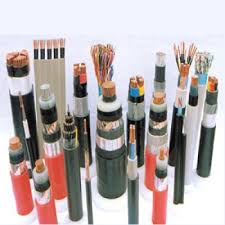 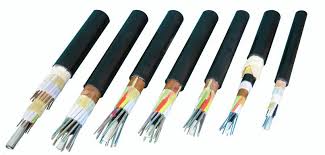 Energetski kablovi
Energetski kablovi sa papirnom izolacijom
Energetski kablovi sa polivinilhloridnom izolacijom
Energetski kablovi sa izolacijom od umreženog polietilena
Energetski kablovi izolovani elastomerima
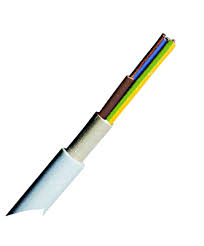 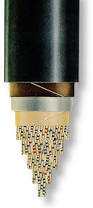 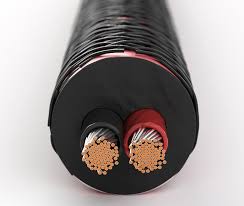 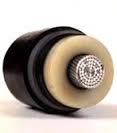 Telekomunikacioni kablovi
Telekomunikacioni kablovi za prenos digitalnih signala
Telefonski kablovi sa papirnom izolacijom 
Telekomunikacioni kablovi sa termoplastičnom izolacijom 
Koaksijalni telefonski kablovi 
Telekomunikacioni kabloviza digitalni prenos  
Kombinovani signalno-telekomunikacioni kablovi za železnice
Signalni kablovi i kablovi za merno-regulacionu tehniku
RF i CATV koaksijakni kablovi
Optički kablovi
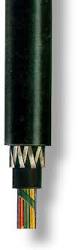 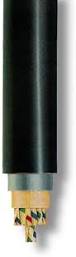 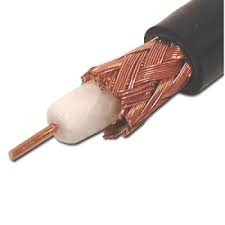 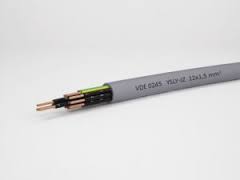 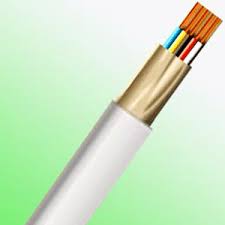 KONSTRUKCIJA KABLOVA
Provodnik
Izolacija
Jezgro i plašt kabla
Zaštitni slojevi
IZOLACIJA
Papirna 
Od sintetičkih materijala
Od gume
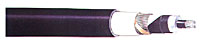 ZAŠTITNI SLOJEVI
Mehanička zaštita
Električna  zaštita
Ekran provodnika i izolacije
Antikorozivna zaštita
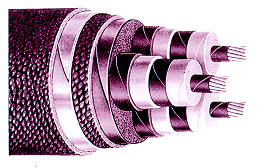 OZNAČAVANJE KABLOVA
Grupama slovnih i brojnih oznaka
     □ Prva grupa
     □ Druga grupa
     □ Treća grupa
     □ Četvrta grupa
     □ Peta grupa
Bojama 
    (izolacija i spoljni plašt)
Priključne kutije
Razvodni ormani
Kablovska kanalizacija
Kablovski pribor
Kablovski pribor
Kablovske glave
Kablovske spojnice
Priključna kutija (orman)
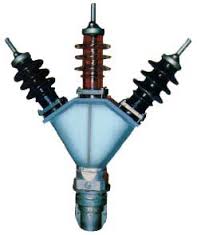 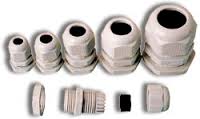 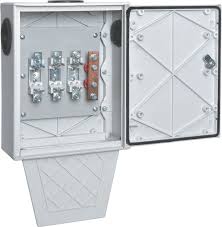 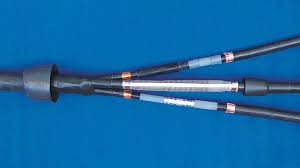 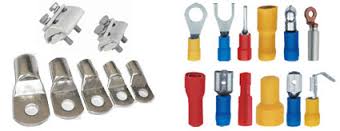 KABLOVSKE GLAVE I SPOJNICE
Sa izolacijom od ipregniranog papira
Sa izolacijom od sintetičkih materijala
Na bazi izolacionih smola
U tehnici skupljanja materijala
Metode spajanje kablova
Lemljenje
 Topljenje 
Gnječenje (presovanje) 
Primenom stezaljki
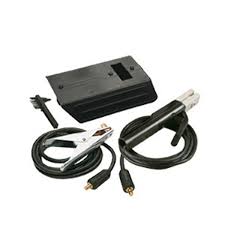 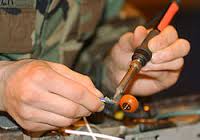 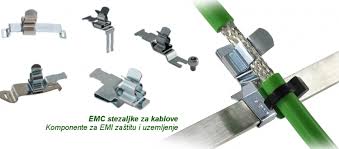 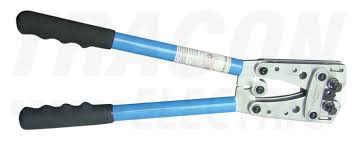 IZGRADNJA KABLOVSKIH VODOVA
Priprema trase voda
Kopanje i priprema voda
Transport kablova
Priprema kabla za polaganje
Polaganje kablova
Dozvoljeni poluprečnici savijanja kablova
Dozvoljene visinske razlike na trasi kablovskog voda
Dozvoljene temperature
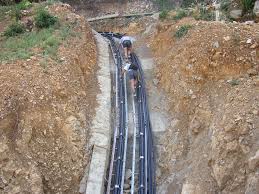 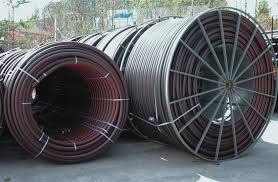 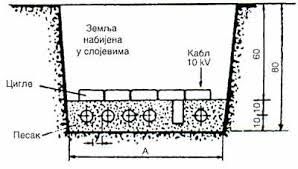 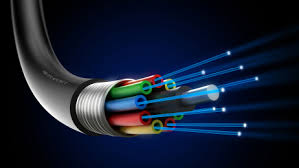 Optički kablovi
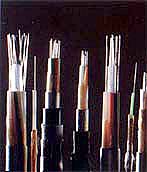 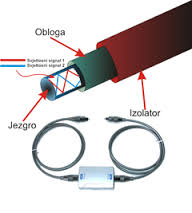 PRENOS INFORMACIJA
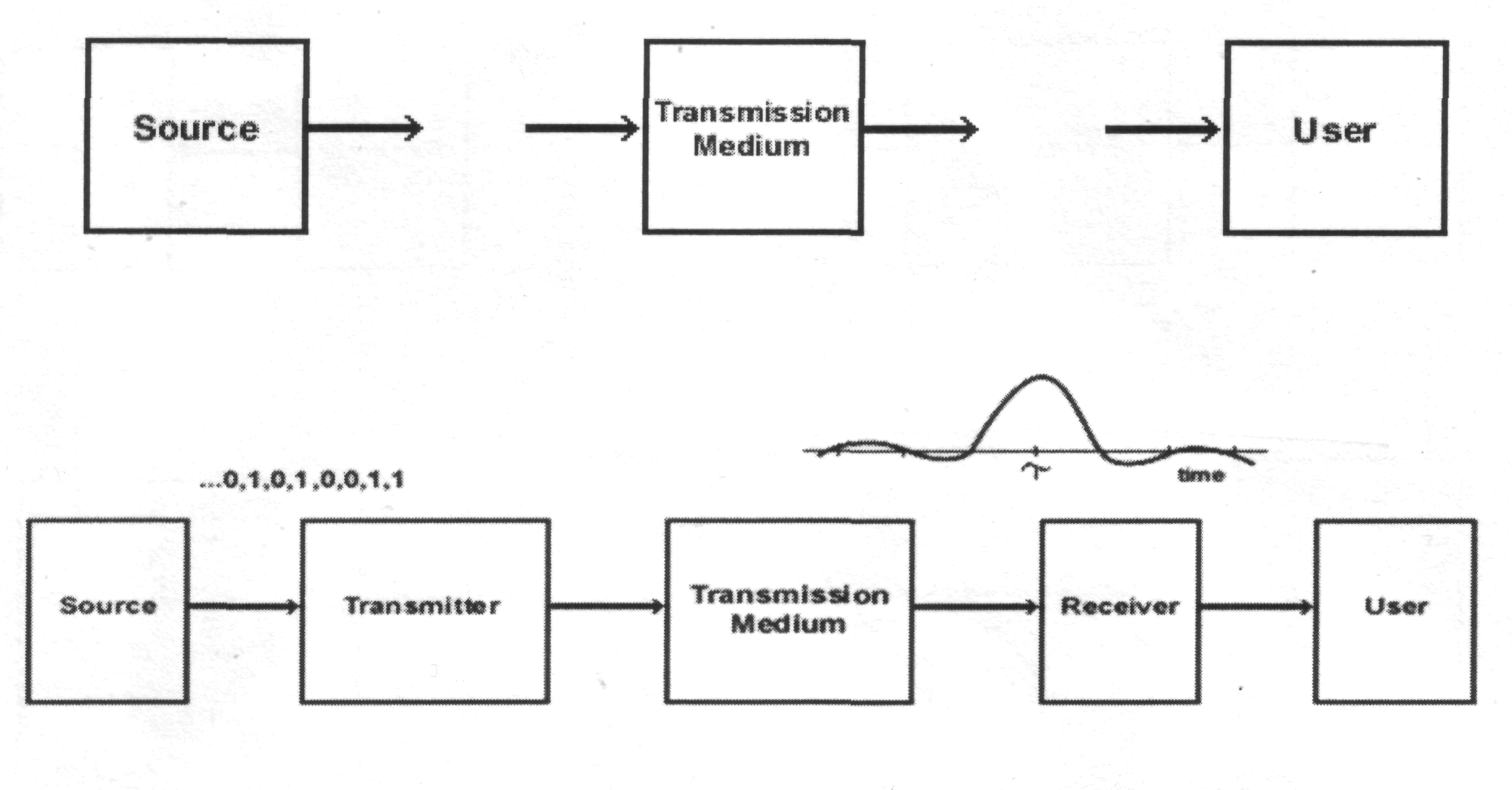 PRENOSNI MEDIJUM:
 slobodan prostor (radio prenos, govor, laserski zrak)
žica (telefon) 
 optičko vlakno.
PRENOS INFORMACIJA OPTIČKIM VLAKNOM
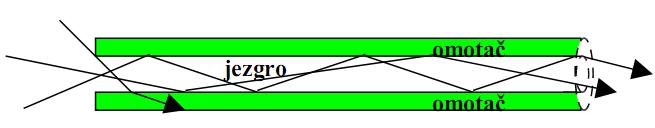 OSNOVNI ELEMENTI FIBER-OPTIČKE VEZE
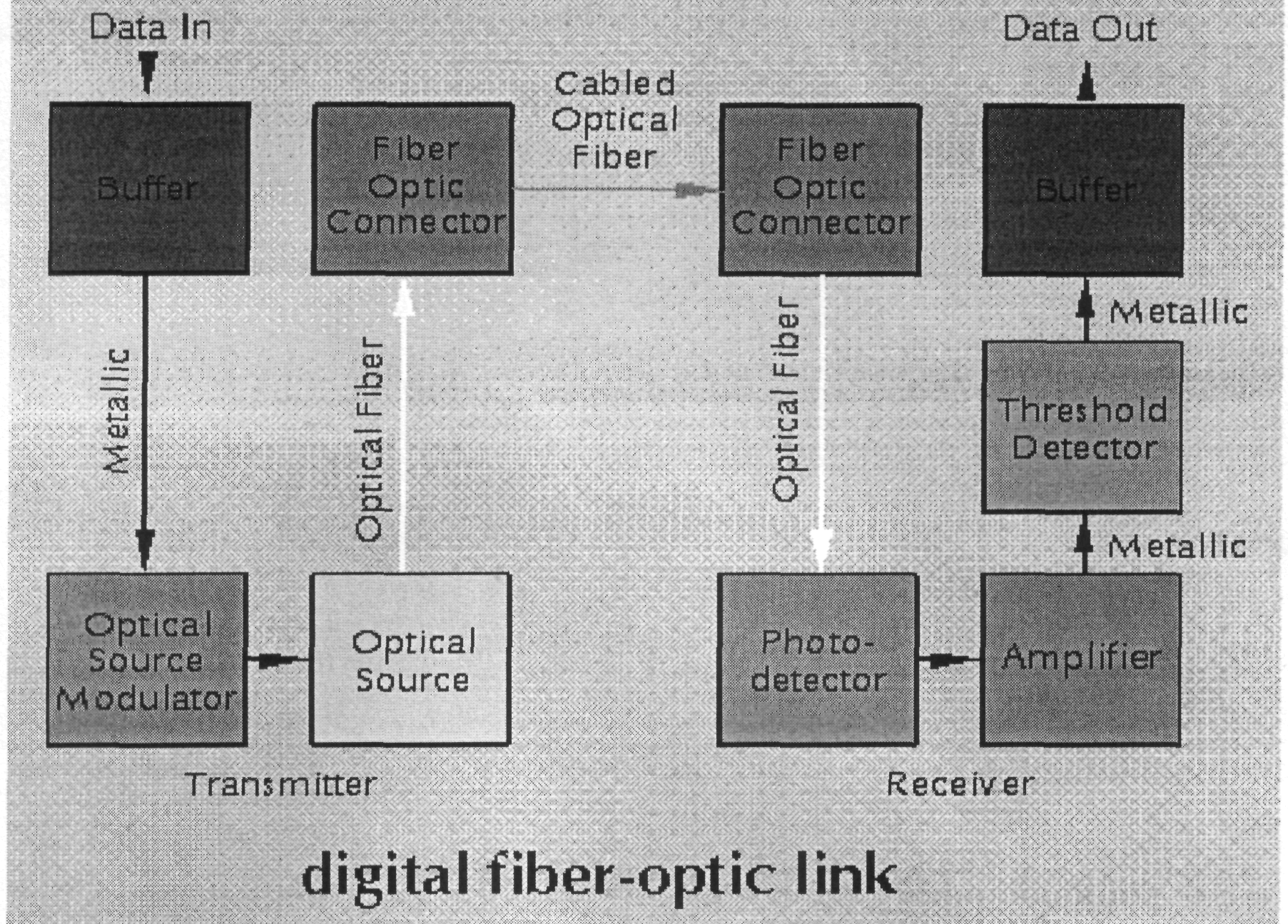 Кarakteristični elementi sistema
Modulator optičkog zračenja (optical source modulator) može biti element koji direktno moduliše optički izvor tj. pali ga i gasi. Takođe, modulator može biti i spoljašnji, kada moduliše-prekida svetlost u optičkom vlaknu, dok optički izvor emituje konstantnu snagu. U tom slučaju položaj modulatora u blok šemi je iza optičkog izvora, u delu označenom sa "optičko vlakno" (optical fiber).
Optički konektori (fiber optic connector), koji omogućavaju rastavljiv spoj, koriste se najčešće na prelazu sa nezaštićenog optičkog vlakna (unutar predajnika tj. predajnog mesta i prijemnika tj. prijemnog mesta) na dugački, zaštićeni optički kabl, koji se polaže na liniji.
Pretpojačavač (amplifier) iza fotodetektora je ključni element na prijemnoj strani jer fotogenerisanu struju fotodetektora pretvara u koristan naponski elekgrični signal, koji se dalje u komparatoru (threshold detector) uobličava u digitalnu povorku.
PREDNOSTI VEZE SA OPTIČKIM VLAKNIMA
♦  Veoma velika brzina prenosa podataka, nekoliko gigabita Gbit/s (2.5, 10, 40!)
♦  Premošćavanje velikog rastojanja bez repetitora
♦  Imunost na EMI i RFI
♦  Mogućnost povećanja kapciteta prenosa i posle ugradnje kabla
♦  Bezbednost primene
♦  Bezbednost podataka
♦  Veoma tanak kabl
♦  Ekonomičnost
NEDOSTACI VEZE SA OPTIČKIM VLAKNIMA
Skupa oprema za instalaciju
Ne mogu da prenose energiju napajanja za repetitore
 Neobučenost instalatera
OPTIČKA SNAGA I TALASNA DUŽINA SVETLOSTI
OPTIČKA SNAGA
♦   MERI SE U DECIBELIMA U 0DN0SU NA 1 mW
♦   TIPIČNA SNAGA PREDAJNIKA JE     
     0 dBm (1 mW) 
                                 
          
♦   OPSEG SNAGA KOJE SE POJAVLjUJU U 
      FIBER-OPTICI JE 
     OD -70 dBm do +20 dBm
TALASNA DUŽINA
   ♦   MERI SE U nm ILI μm                                                      
   ♦  TIPIČNA TALASNA DUŽINA JE OKO 1 μm 

            
   ♦  OPSEG TALASNIH DUŽINA KOJE SE 
  POJAVLjUJU U FIBER-OPTICI JE OD 600 nm 
  (crvena boja) DO 1650 nm (kraj L opsega za DWDM)
PRINCIP RADA OPTIČKOG VLAKNA INDEKS PRELAMANjA, ODBIJANjE I PRELAMANjE SVETLOSTI
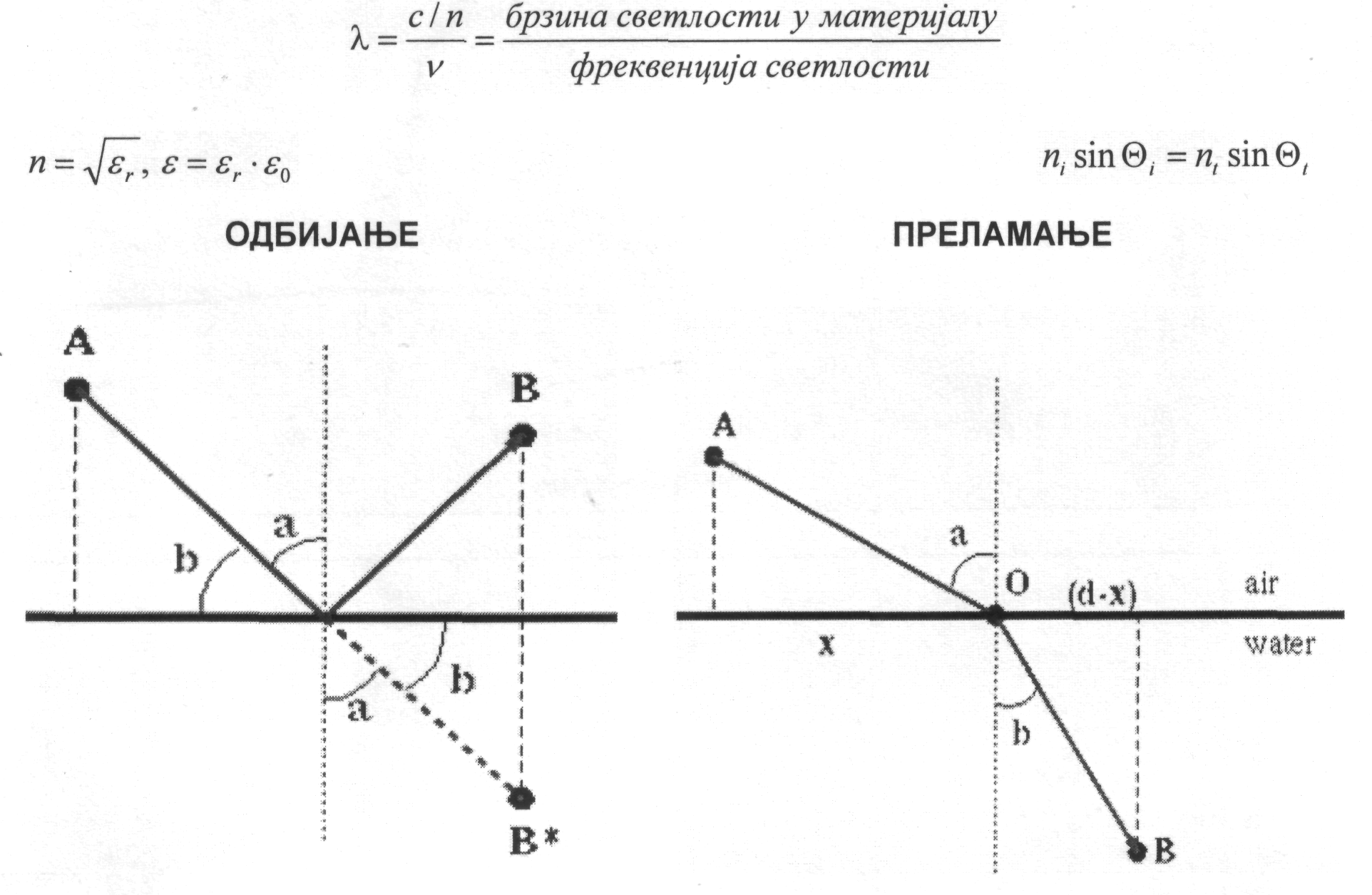 TOTALNA REFLEKSIJA
OPTIČKE OSOBINE MATERIJALA
STRUKTURA OPTIČKOG VLAKNA
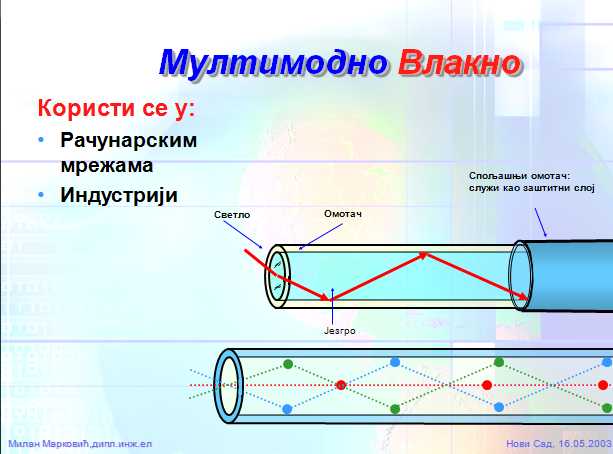 OPTIČKO VLAKNO I KABL TIPOVI OPTIČKIH VLAKANA
DIMENZIJE OPTIČKIH VLAKANA
SLABLjENjE: UZROCI
SLABLjENjE: VELIČINA
DISPERZIJA: MODALNA
DISPERZIJA: HROMATSKA
FIBER OPTIČKI KONEKTORI
VRSTE GUBITAKA
Sve mreže u svetu moraju biti povezane istim protokolom
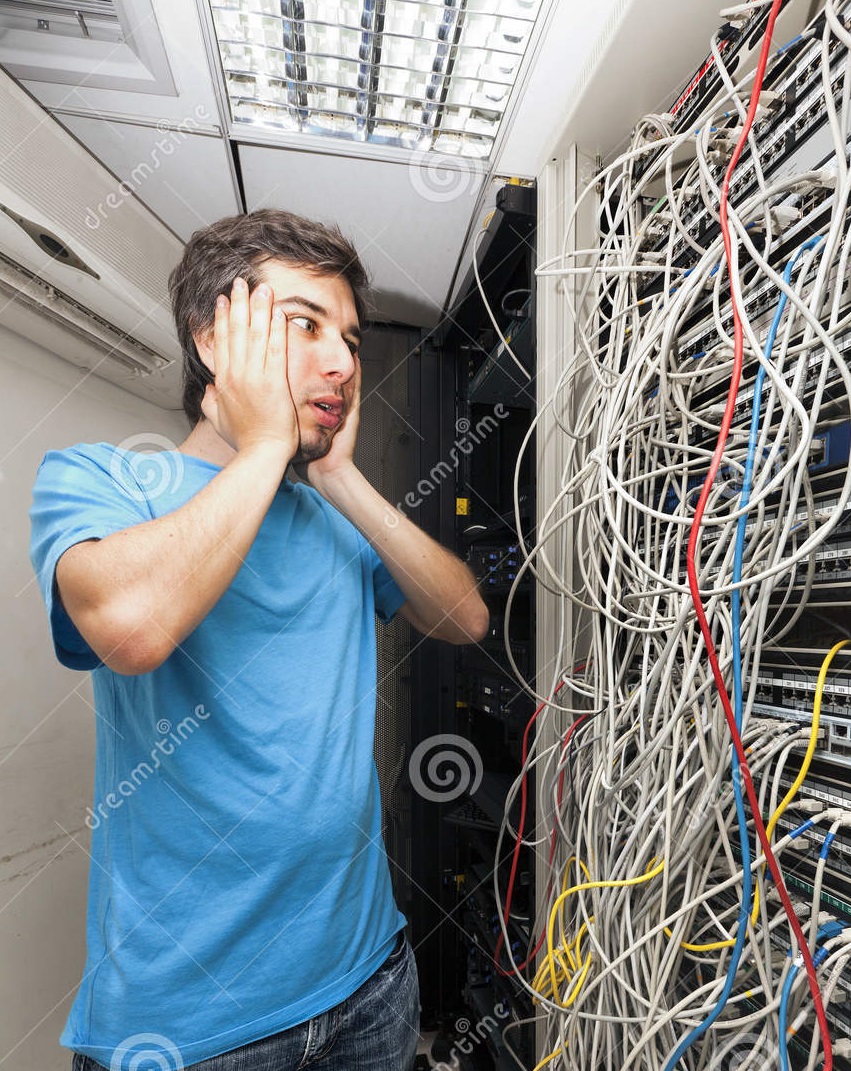 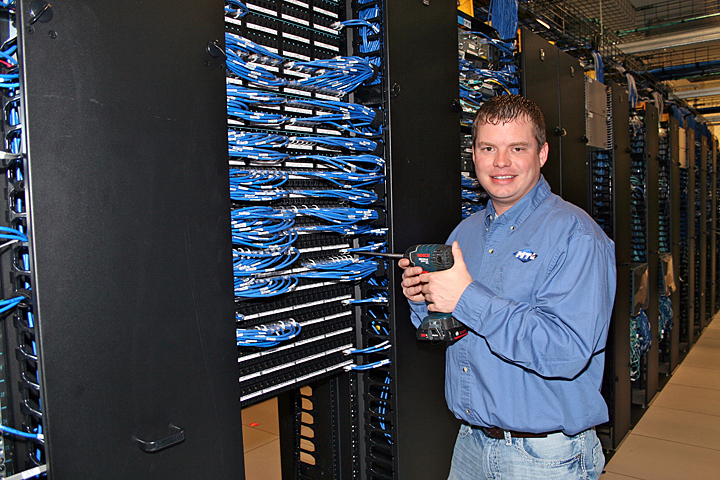